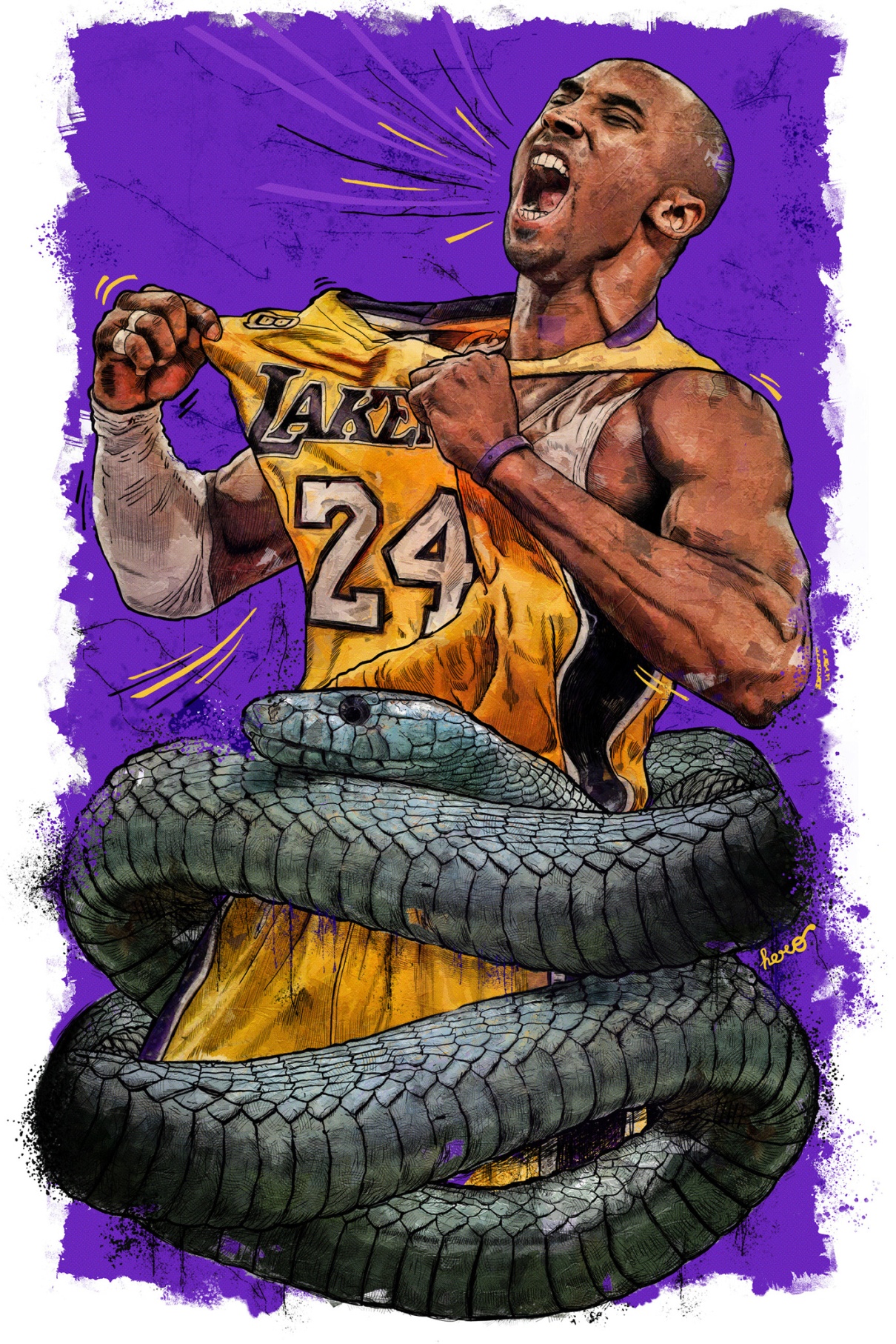 Môj idol:
Kobe Bean Bryant
(Black Mamba)
Miščík 1.A
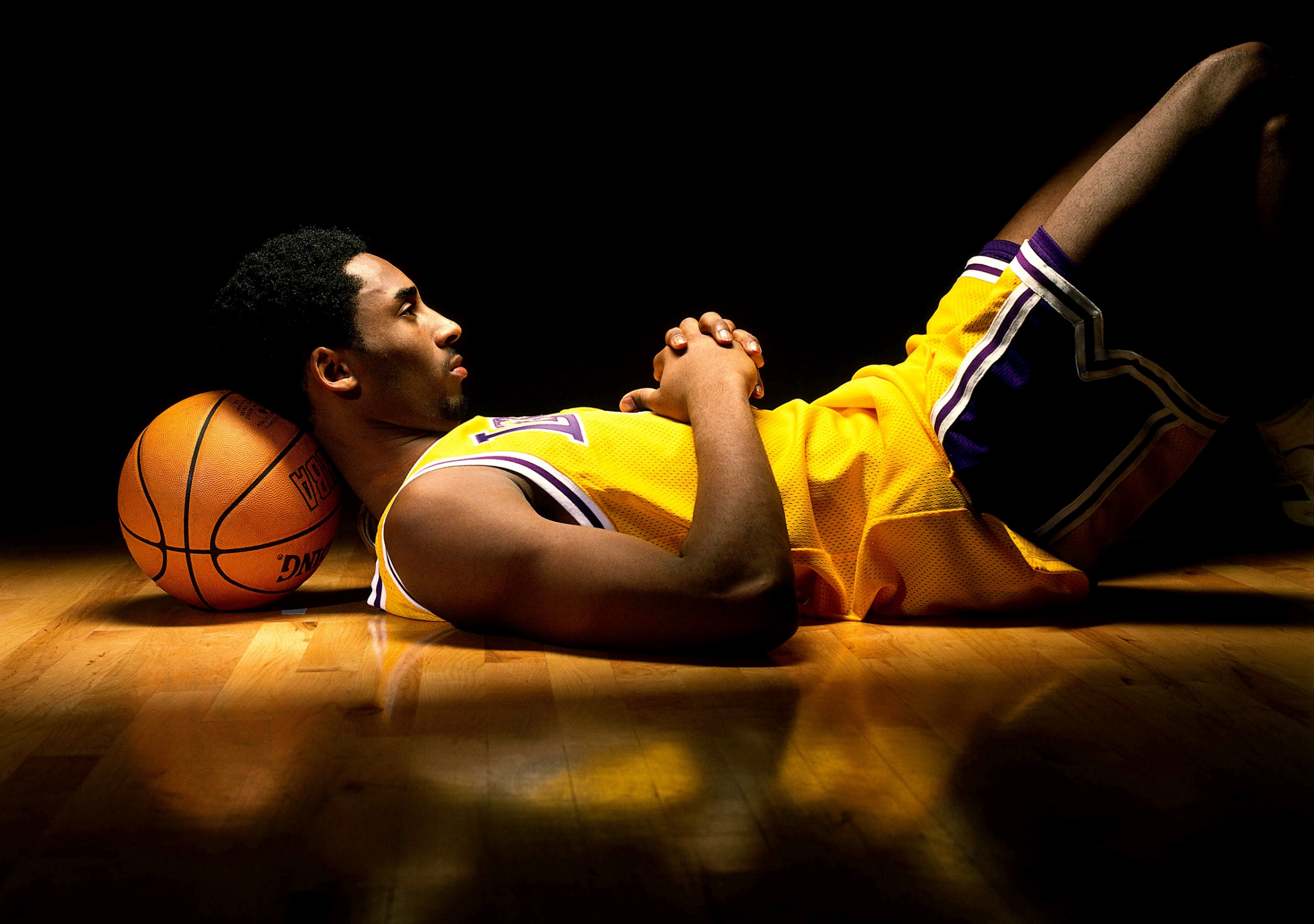 Obsah:
1. Kobe Bryant: základné informácie
2. Začiatky
3. Kariéra v NBA
4. Úspechy
5. Prečo Black Mamba?
6. Ako som ho „spoznal“
7. Čím ma inšpiroval
8. Nehoda v helikoptére
9. Zdroje
Kobe Bryant
prezývka: Black Mamba
(profesionálny basketbalista)
-Narodil sa 23. augusta 1978 vo Philadelphii, USA
-Zomrel 26. januára 2020 v Calabasas, USA
-manželka: Vanessa Bryant
-deti: Gianna Bryant, Natalia Bryant, Bianca Bella Bryant, Capri Kobe Bryant
-hral za: Los Angeles Lakers
-čísla dresu:8,24
[Speaker Notes: -jeho otec bol Joe Bryant a bol aj NBA player a coach (matka-Pamela Cox Bryant)-kobe bol najmladsi z 3 detí
-ked mal 6 rokov tak isli do Talianksa a potom naspat do Philadelphii ked mal 13-jeho manželka nie je jeho rasy a to sa nepáčilo jeho rodičom, ktorý s ním prestali mať kontakt po tom čo sa s ňou zobral-hral IBA za Lakers celu svoju karieru v NBA (20 rokov)
-cislo 8= mlady este s shaqom- cislo 24= viac vyspelý]
Začiatky
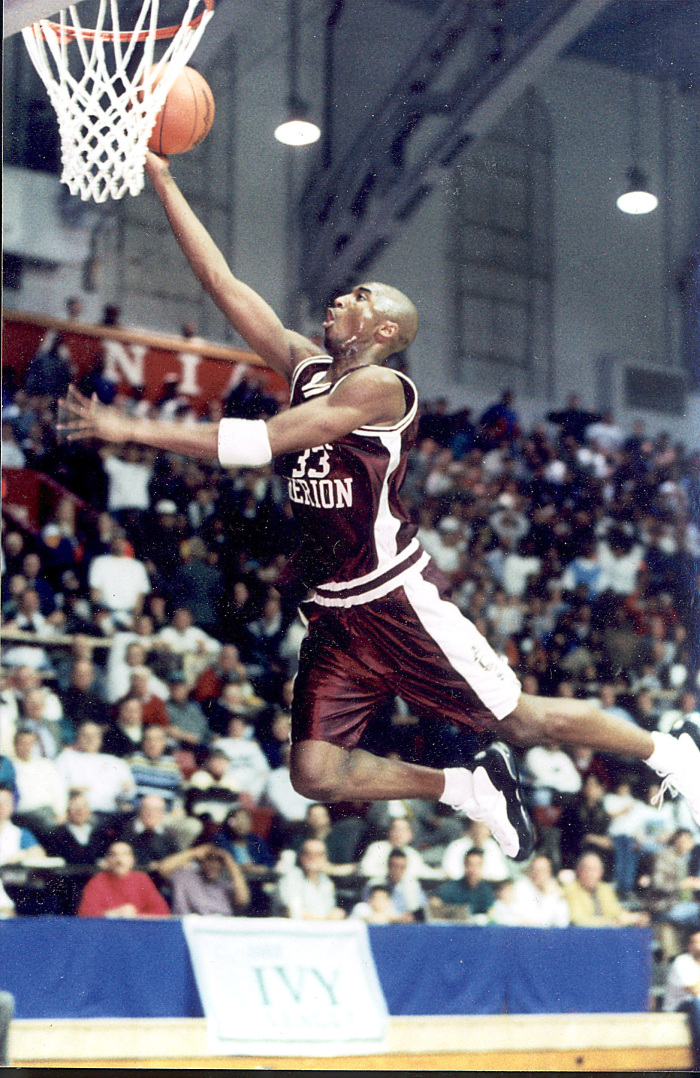 -basketbal začal hrať, keď mal ešte len 3 roky

-navštevoval Lower Merion High School 

-draftovaný zo strednej školy: 1996, tímom Charlotte Hornets 

-prvé 2 roky v NBA neboli veľmi úspešné
[Speaker Notes: -ked mal 6 az 13 hral v talianksu a na leto chodil hrat letnz ligu do ameriky
-v 13 rokoch sa prestahovali do Ameriky naspat
-v 15 rokoch hral uz za jeho strednu skolu Lower Merion
-snažil sa zlepšovať a pracoval na sebe každý deň a vyplatilo sa to, pretože už ako 1. na strednej hral velmi dobre a zaznamenával vynikajúce čísla v zápasoch
-bol 5. hrac draftovany rovno zo strednej skoly, bol draftovany ked mal len 17 rokov takze jeho rodicia museli podpisat kontrakt
-bol draftovany hornets ale tí ho poslali do Lakers
-V Lakers vsak nemal najlepsi start...nebol zly...ale nebol ani hviezda a vacsinou prichadzal do zapasu z lavičky ako nahradnik]
Kariéra v NBA
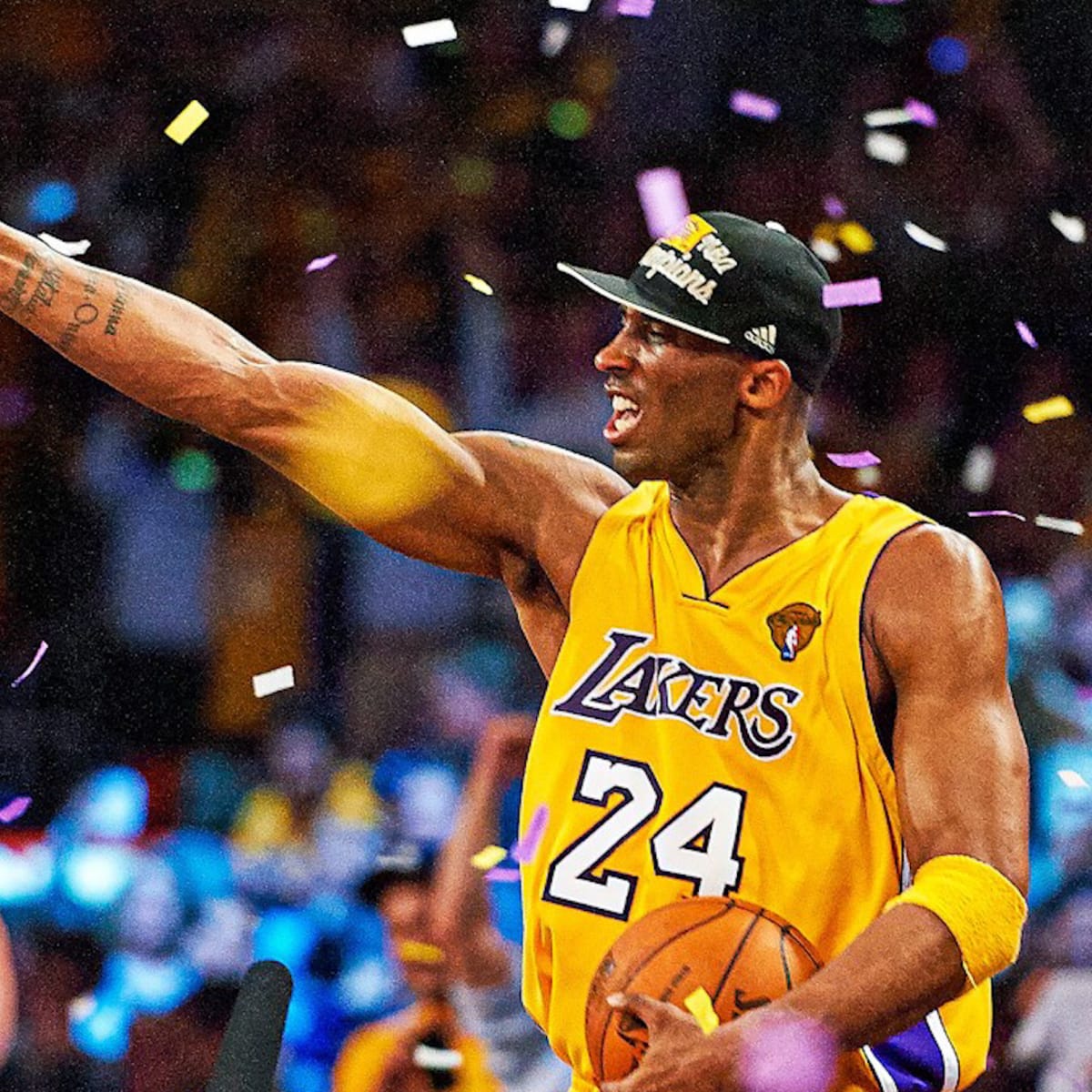 -(1996-1999) snažil sa zapadnúť do NBA 

-(1999–2002) vyhral 3 NBA šampionáty za sebou (three-peat)

-(2002-2007) rozpad tímu a problémy mimo kurtu

-(2007-2010) vyhral ďalšie 2 šampionáty za sebou a aj cenu za najužitočnejšieho hráča NBA (MVP)

-(2010-2016) snaha o 6. šampionát, ktorý však nikdy neprišiel a Kobe ukončil svoju kariéru
[Speaker Notes: nachadzal svoje prave ja v NBA, nebol zlý ale ani dobrý a hviezdou lakers bol v tu dobu shaq
-Phill Jackson prišiel do Lakers...tréner Bulls=MJ=6 NBA t.
-pod vedením  Philla vyhralli 3 tituly za sebou
-odišiel shaq a tím sa vpodstate rozpadol
-Kobe mal veľké osobné problémy mimo kurtu
-vedel sa cez nich však preniesť a hrať basketbal, lebo to jeto, čo miloval robiť, a aj napriek tomu, že shaq odisiel, dokázal vyhrať ďalšie 2 tituly a získal aj MVP
-od 2010 do 2016 to už však všetko išlo dole vodou, kobe si zranil nohu a vynechal veľkú časť sezóny a už bol aj starší...
-kariéru ukončil poslednou hrou 13,4,2016 proti Utah JAzz dal 60 bodov= najviac bodov v poslednej hre O VEĽA, iba 5 hráči dali v poslednej hre viac ako 20 bodov a 2. dal najvaic 29...sialene...-po ukončení kariéry sa venoval viac rodine a robil basketbalové kempy aj v japonsku napr.]
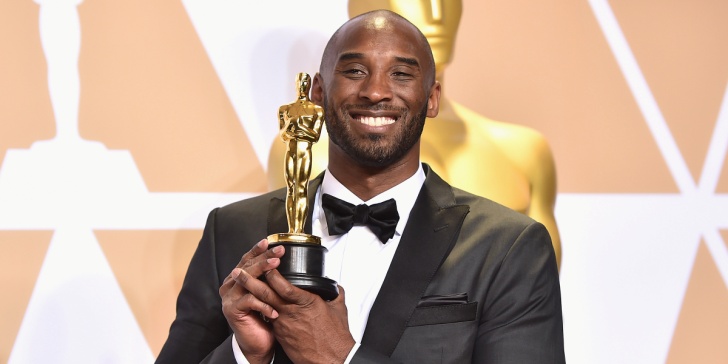 Úspechy
-5x šampión NBA
-7x vo finále
-2x najlepší hráč play-off
-1x najlepší hráč základnej časti
-4x najlepší hráč zápasu hviezd NBA
-18x v tíme hviezd
-2x najviac bodov v sezóne
-2 zlaté olympijské medaily
druhý najväčší počet bodov v 1 zápase v celej histórii NBA
(Oscar za najlepší krátky animovaný film 2018)
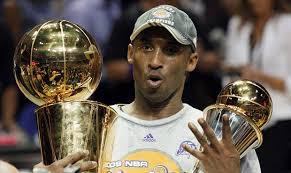 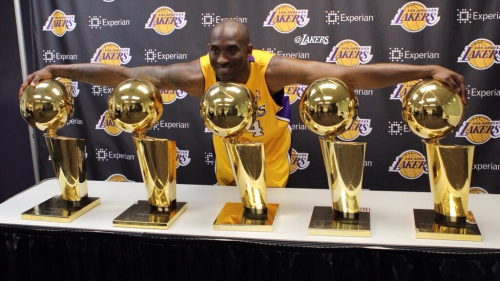 [Speaker Notes: 5 sampionatov 3 so shaqom a 2 bez neho
finals MVP
regular season MVPall stars mvp
18 krát medzi špičkou ligy
cool
2008 a 2012
raptors 2006]
Čím ma
inšpiroval
-inšpiroval ma jeho tvrdou prácou vo všetkom, čo robil

-veľmi sa mi páčila jeho rozhodnosť a sebadôvera v ťažkých momentoch 

-Nemal stres a nebál sa trafiť hocijakú strelu v ktorejkoľvek minúte pred akýmkoľvek hľadiskom
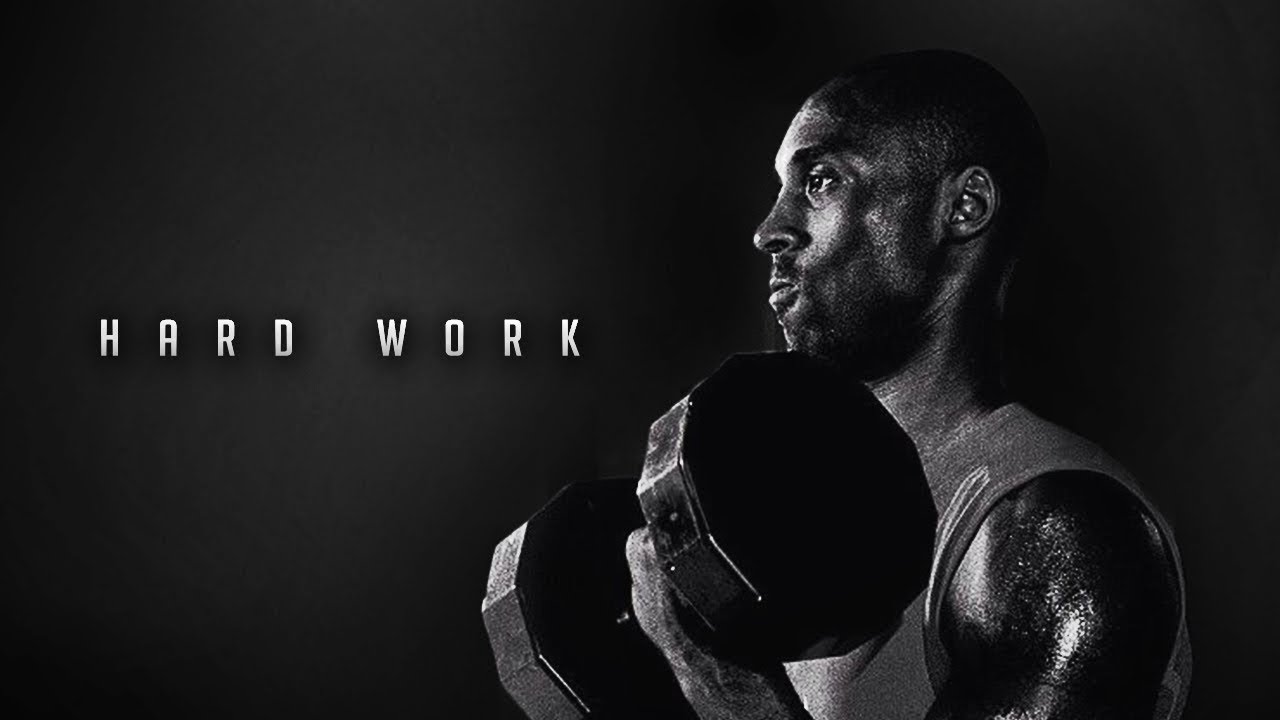 [Speaker Notes: -inspiroval ma tvrdou pracou a tym ze sa nebal velkych mometov
-snažil sa byť najlepsi vo vsetkom...napr., po skonceni kariery volal business manom a pýtal sa ich na rôzne otázky
-na strednej vstaval o 4 aby si mohol zatrenovat pred skolou]
Nehoda v
helikoptére
-umrel vo svojej osobnej helikoptére

-spolu s ním zomrela aj jeho dcéra Gianna a ďalší 4 pasažieri

-som si však istý, že hoci zomrel, jeho príbeh bude žiť ešte veľa veľa rokov
[Speaker Notes: -bol to naozaj smutný deň pre všetkých v NBA , kobe bol aj je legenda
-na uctenie kobeho si na začiatku nba hier ktoré sa hrali druhý deň tímy nechali vypršať shot clock=24 sekúnd a back court violation=8 sekund
-niektorý hráči si zobrali jeho číslo na dres v ten den...]
R.I.P
Zdroje:- https://en.wikipedia.org/wiki/Kobe_Bryant- https://www.youtube.com/watch?v=wBPpA3RjNgE- https://www.youtube.com/watch?v=jvGXdMed_Gg- https://www.youtube.com/watch?v=NpCUX3gTqls&t=33s- https://www.youtube.com/watch?v=nnqX_eVSYYI&t=62s- obrázok na snímke č.1- obrázok na snímke č.2- obrázok na snímke č.3 - obrázok na snímke č.4- obrázok na snímke č.5 - obrázok na snímke č.6     (1.)      (2.)       (3.)        (4.)- obrázok na snímke č.7 - obrázok na snímke č.8- obrázky na snímke č.9   (1.)       (2.)- obrázok na snímke č.10 - obrázok na snímke č.11 - obrázok na snímke č.13
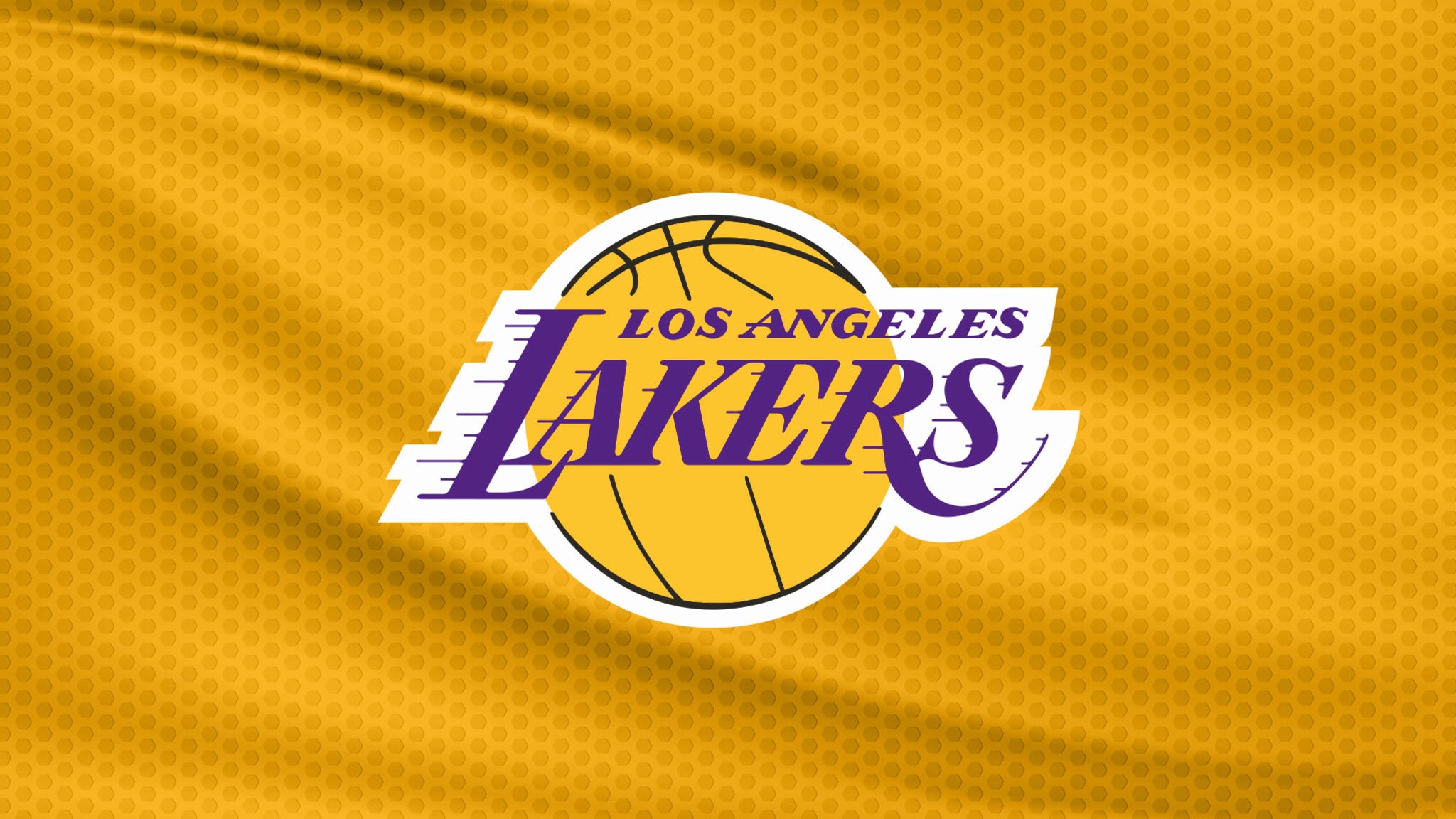 Ďakujem za pozornosť
Miščík 1.A